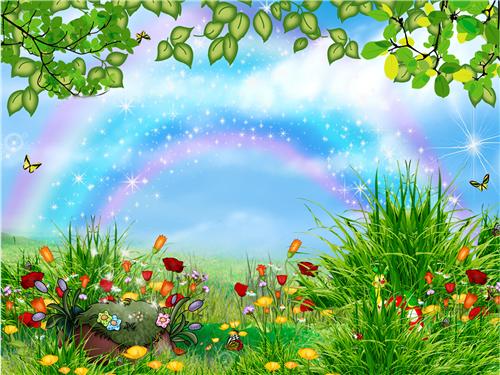 Центр :« Коммуникации»
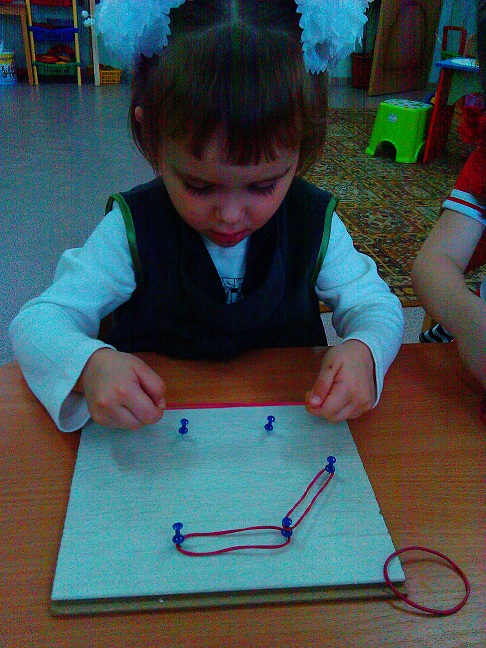 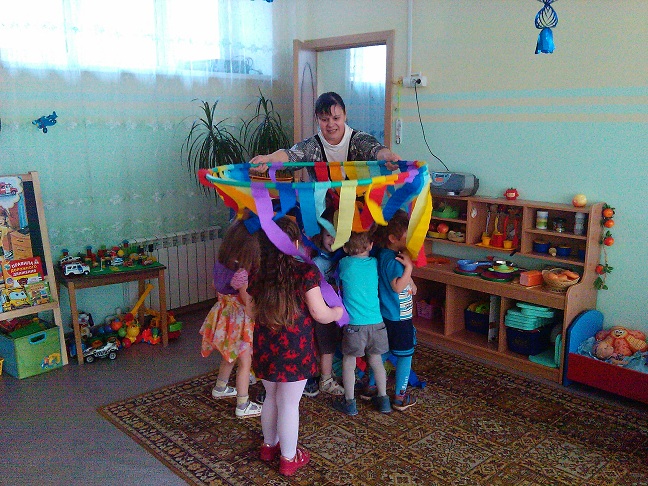